Филиал МАОУ Тоболовская СОШ – Карасульская СОШ
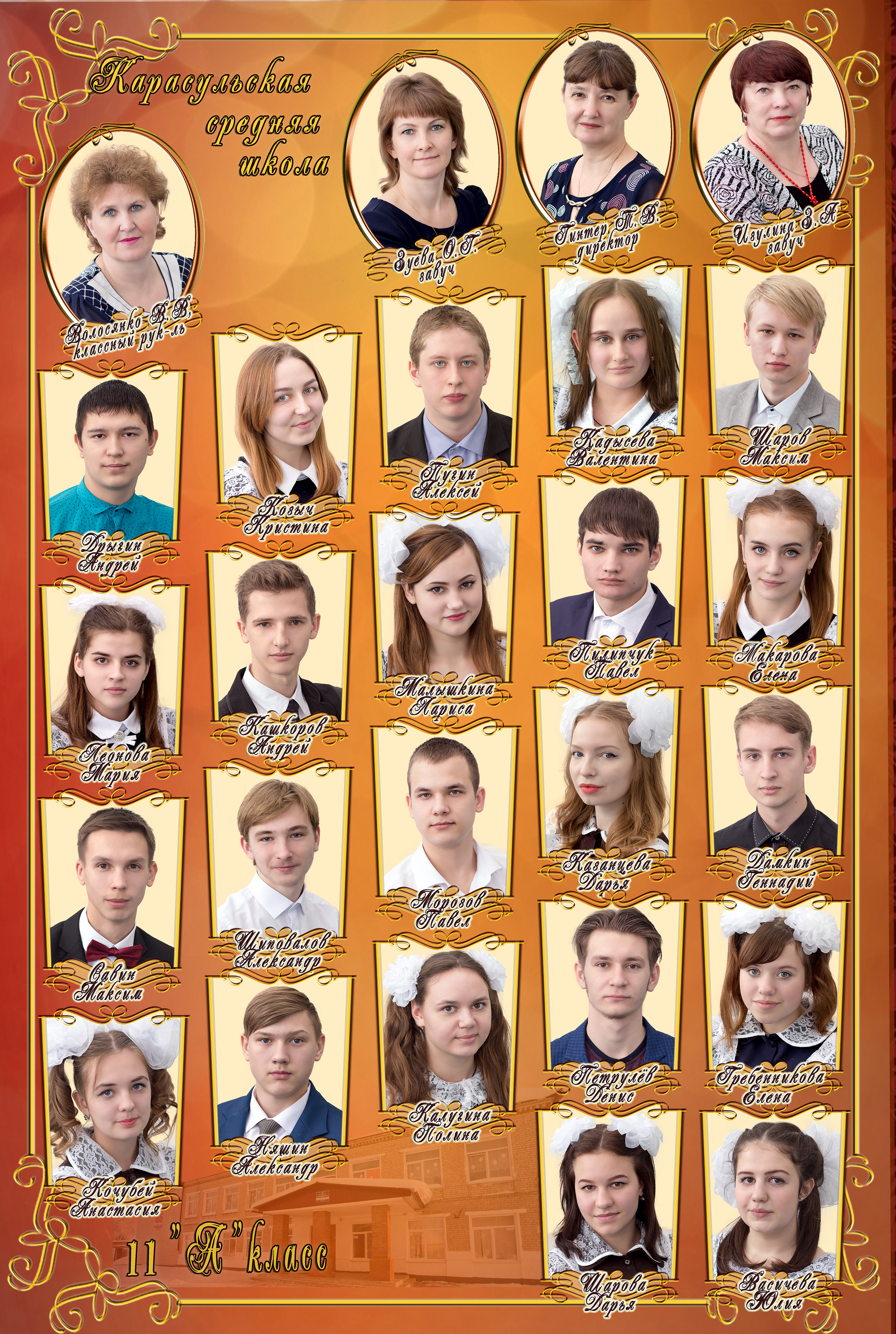 Макарова Елена Андреевна
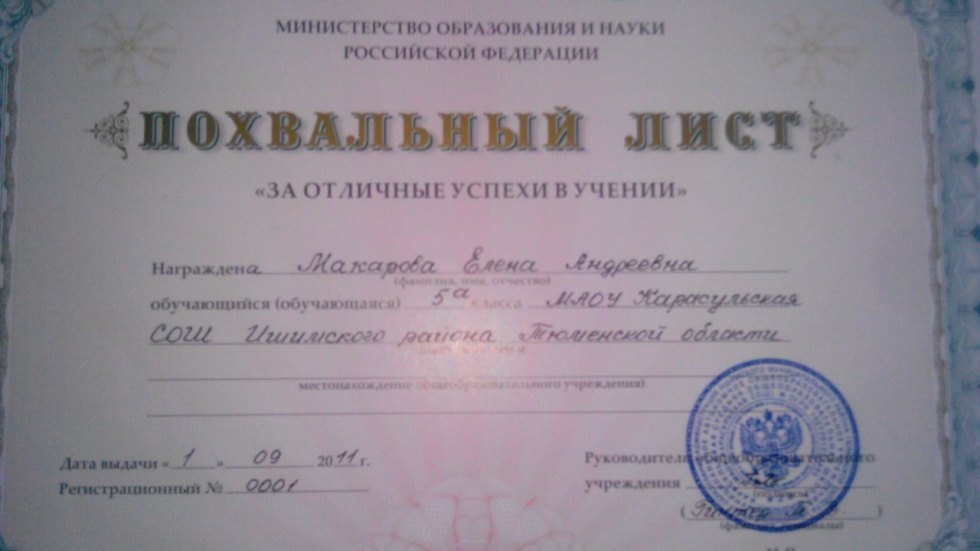 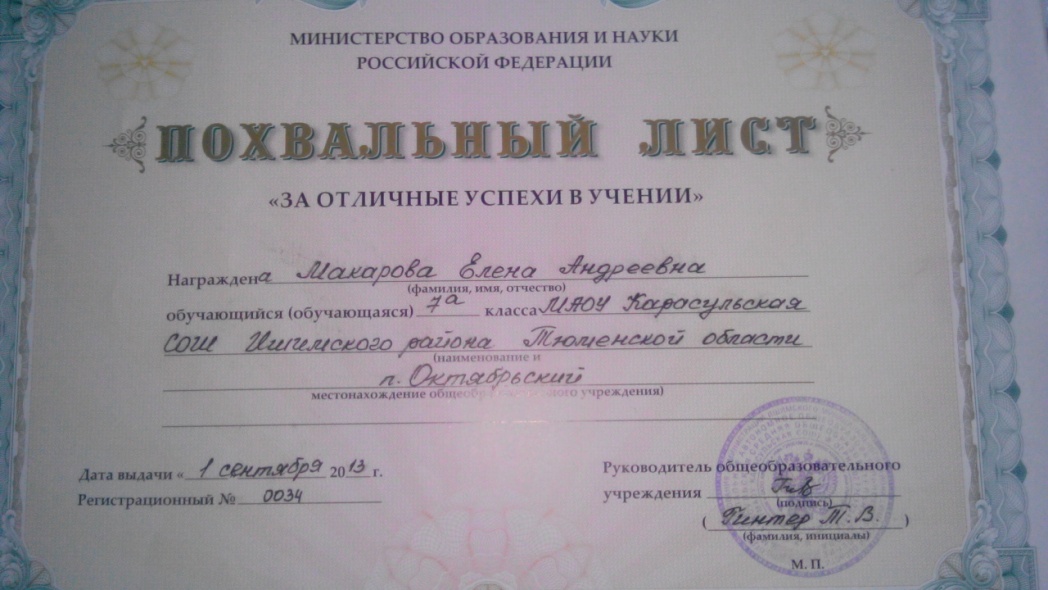 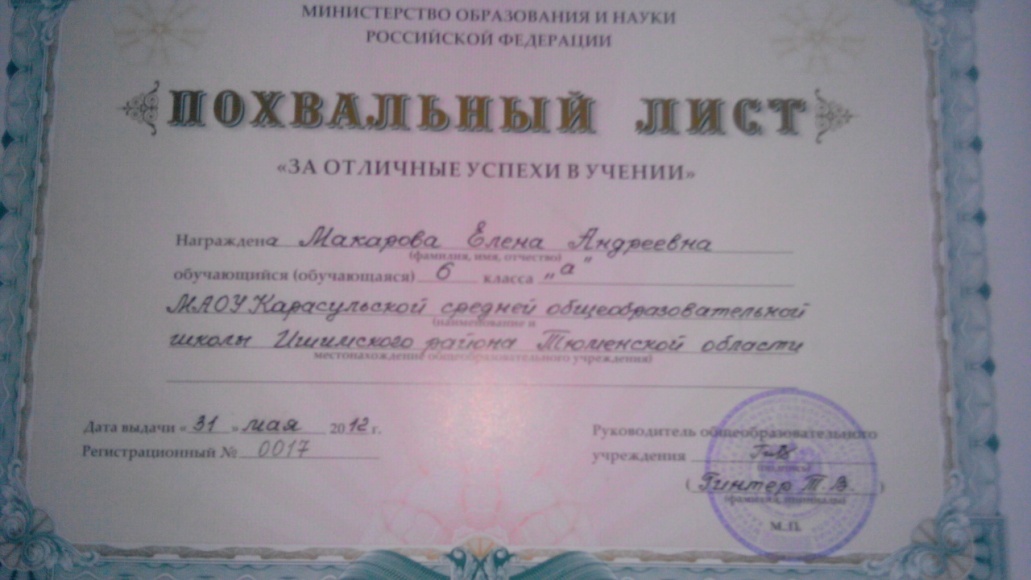 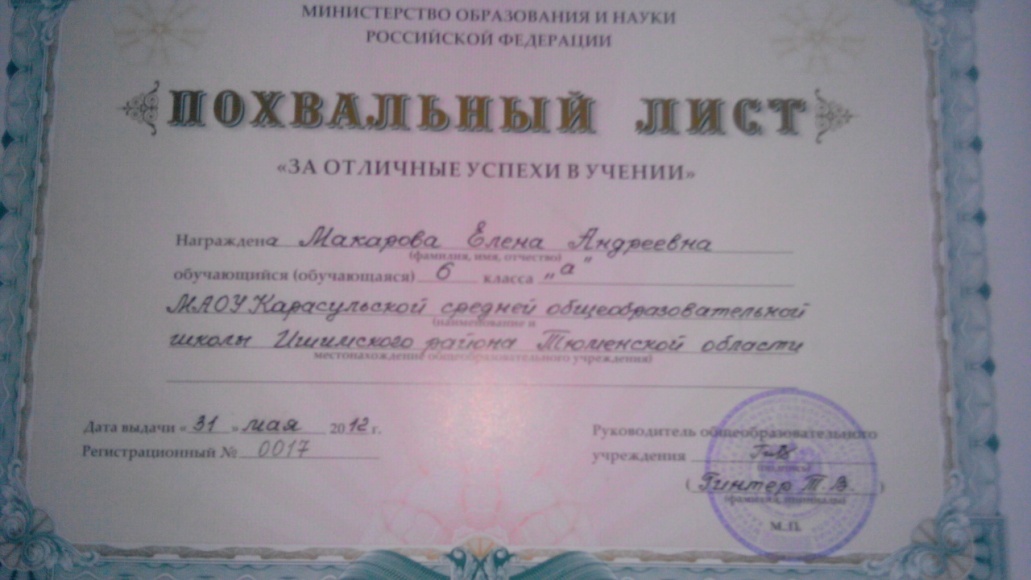 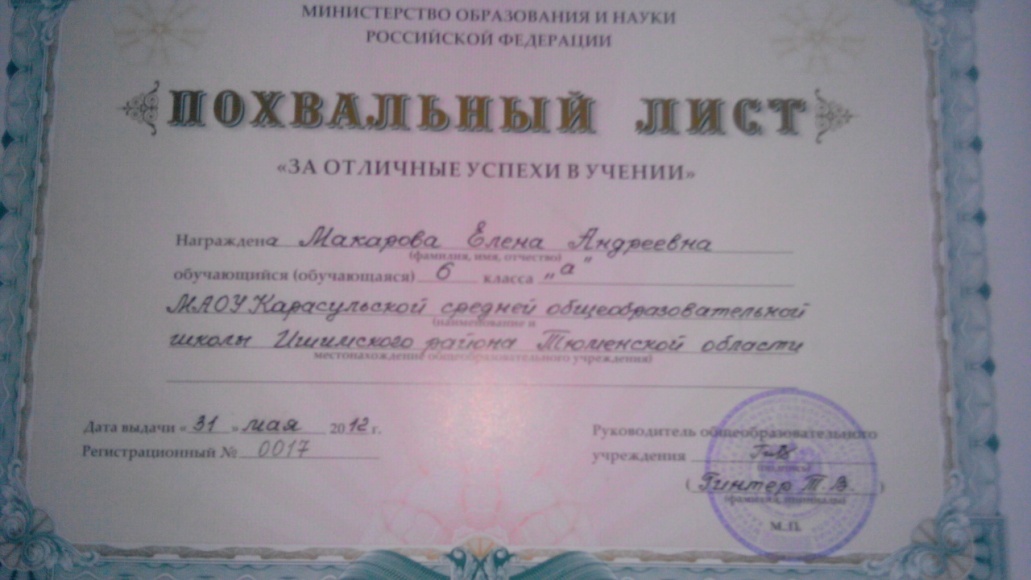 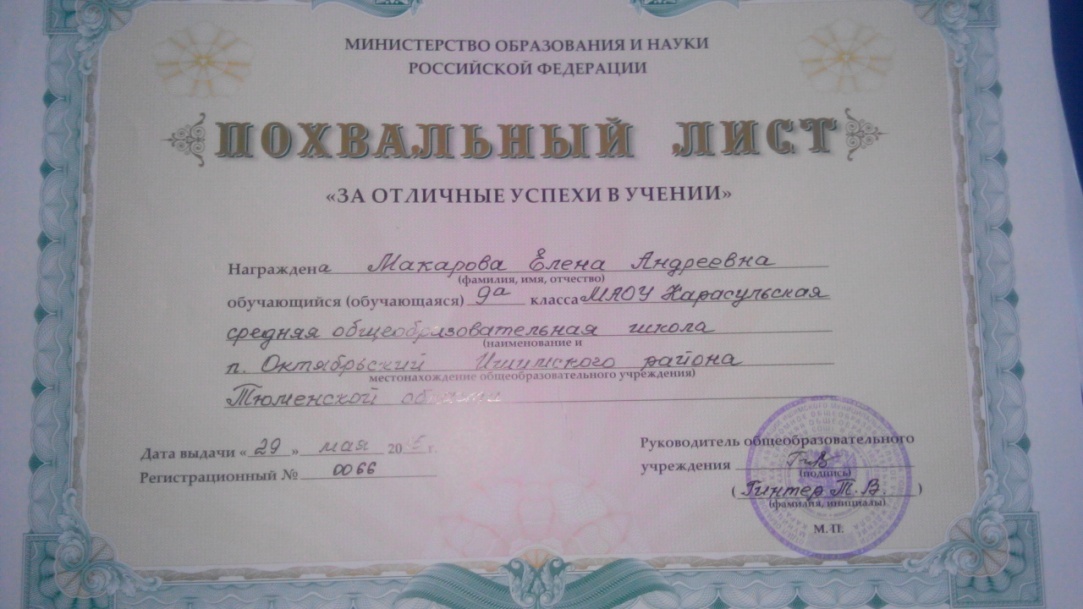 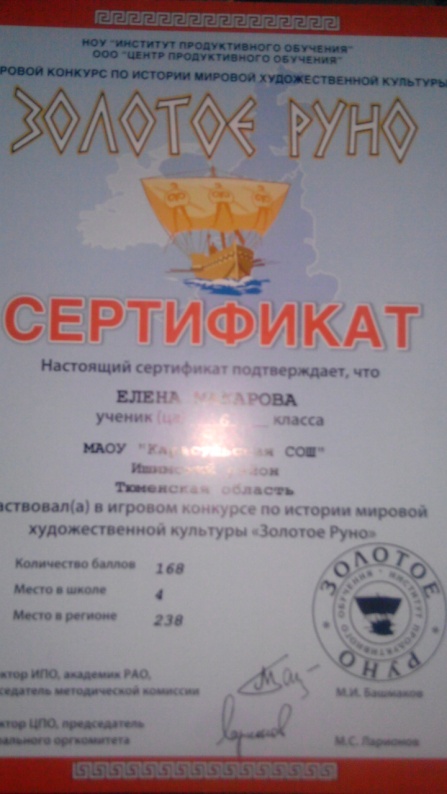 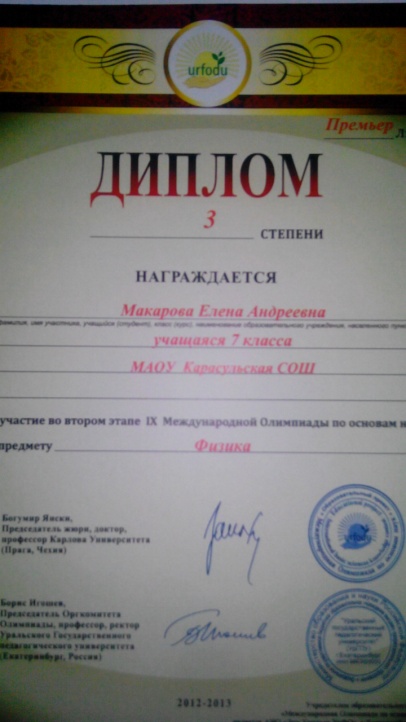 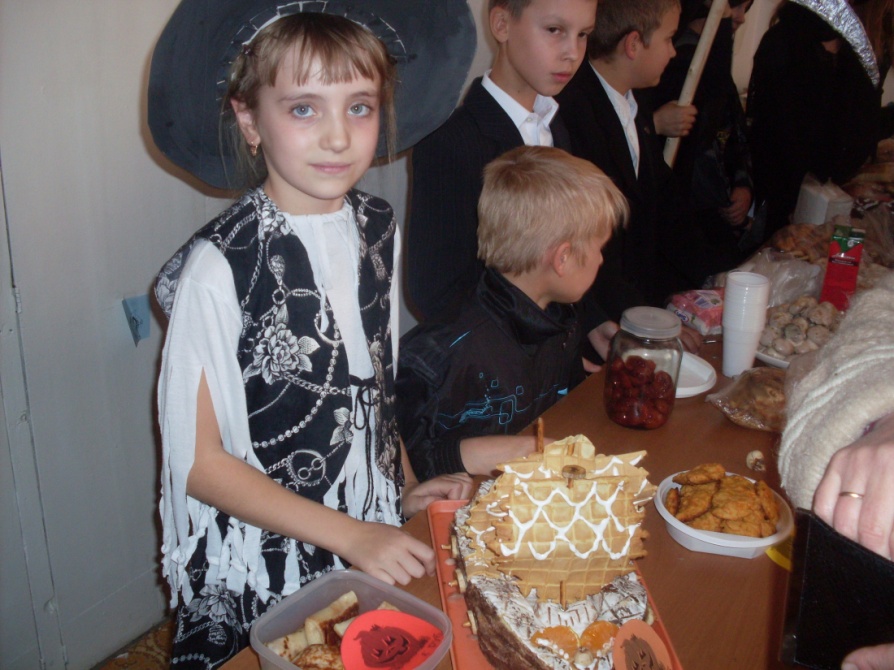 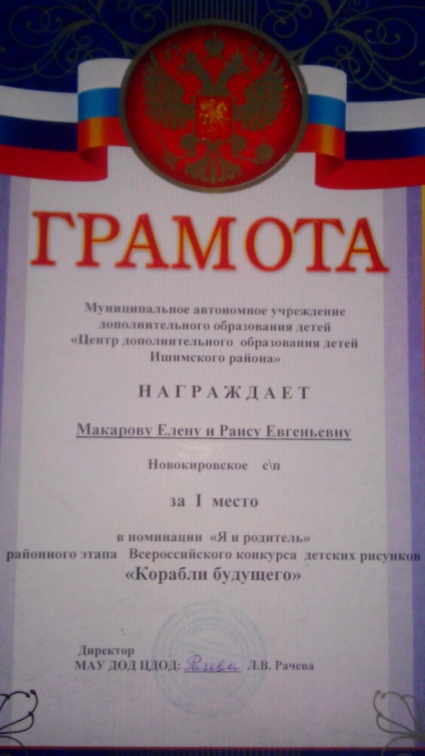 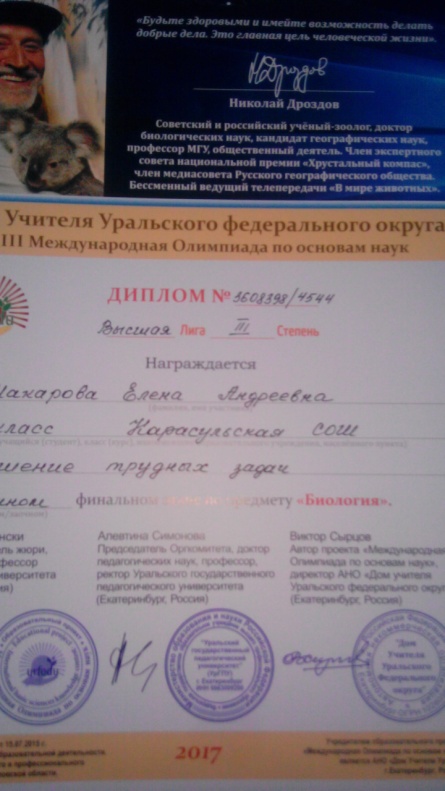 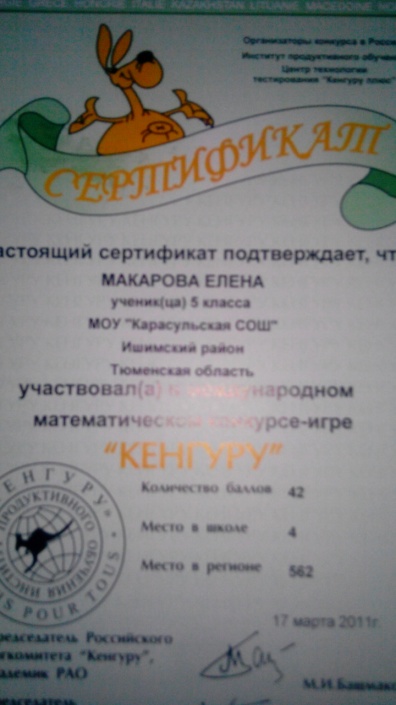 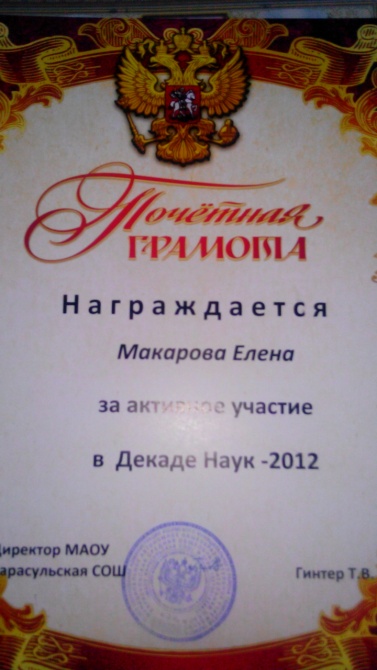 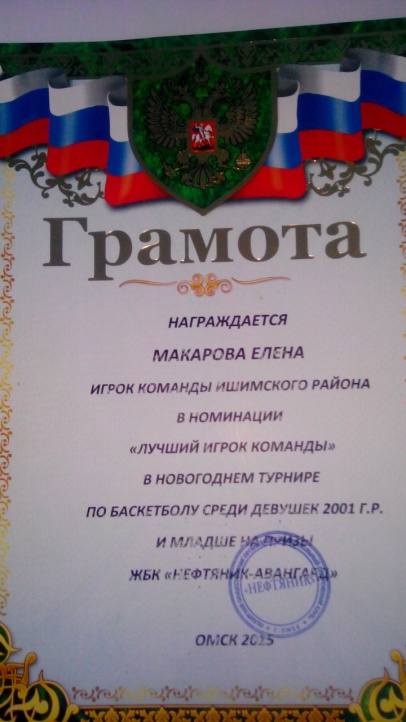 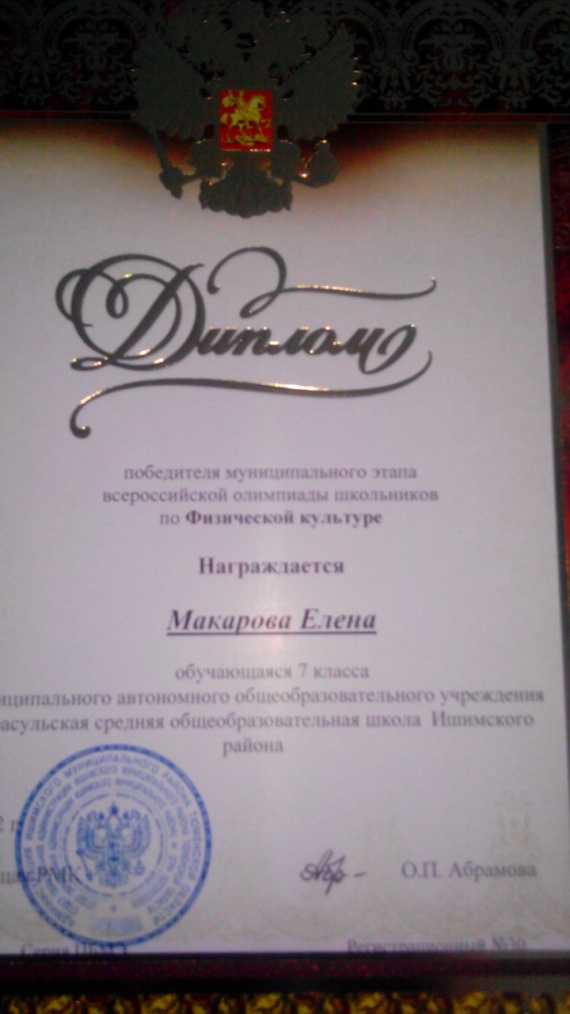 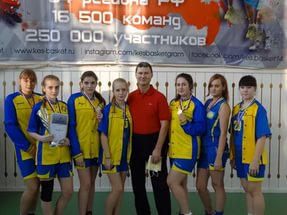 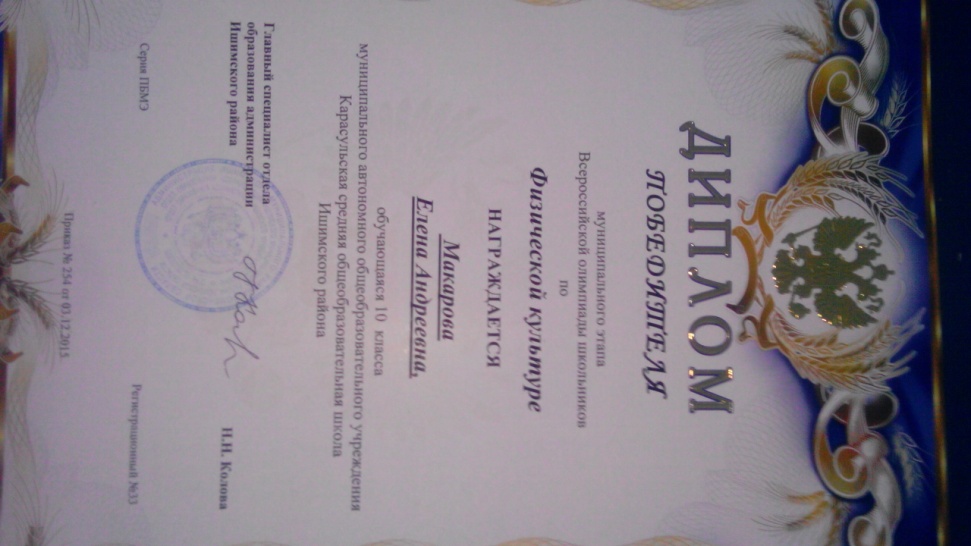 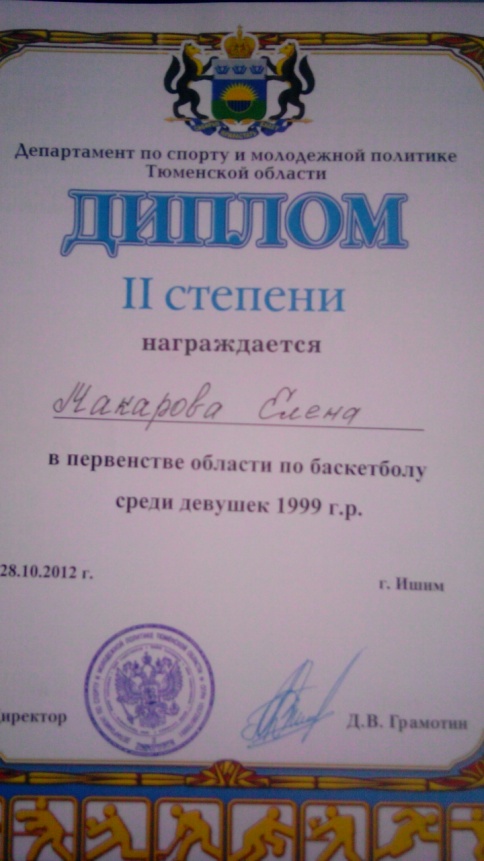 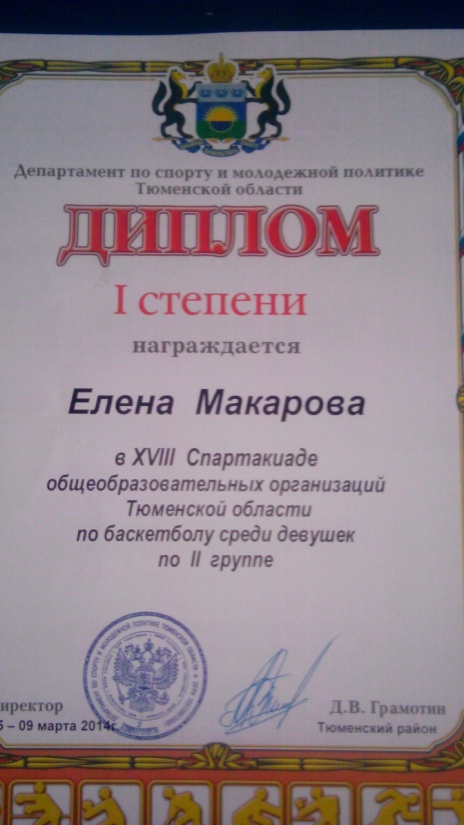 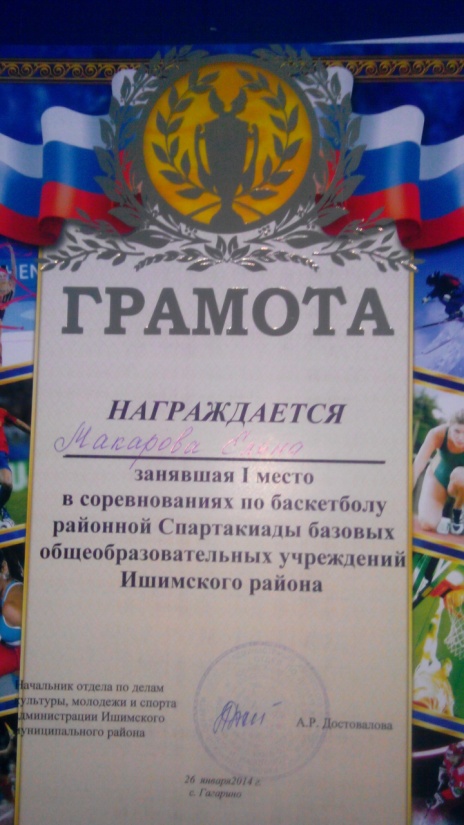 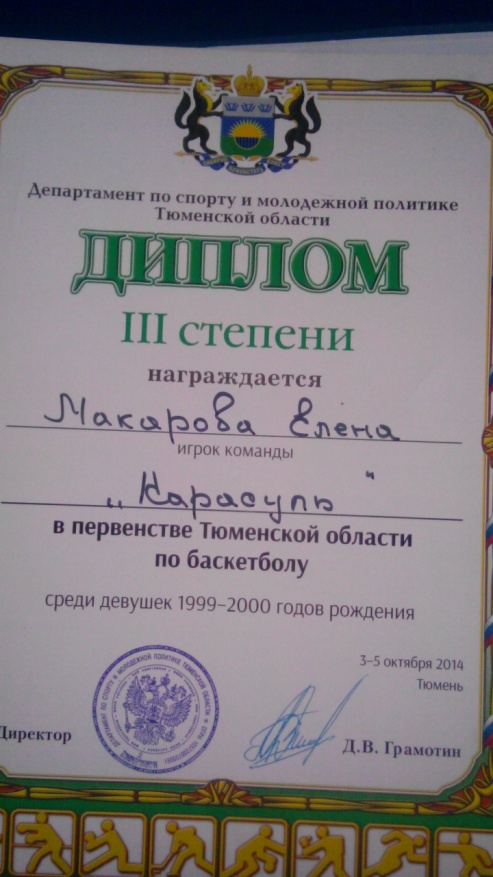 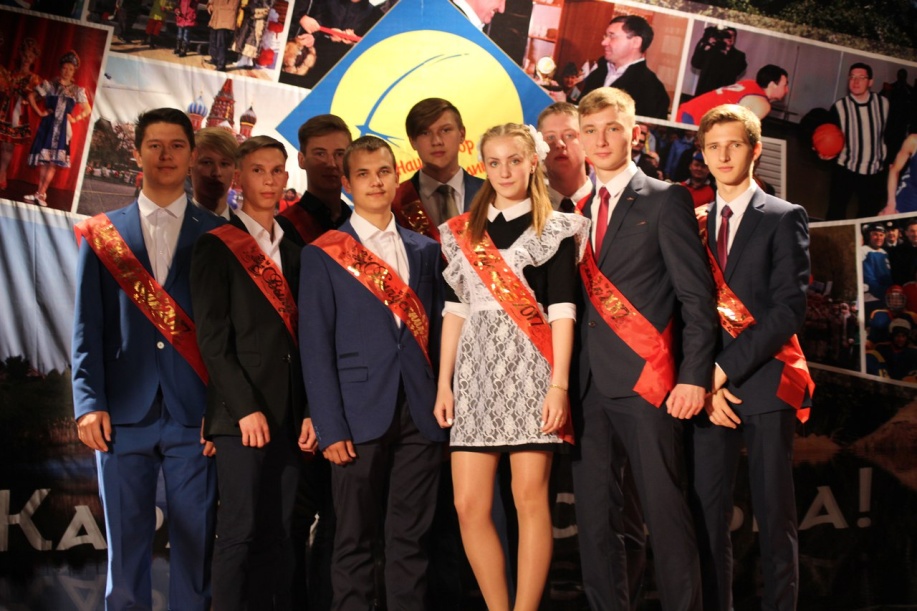 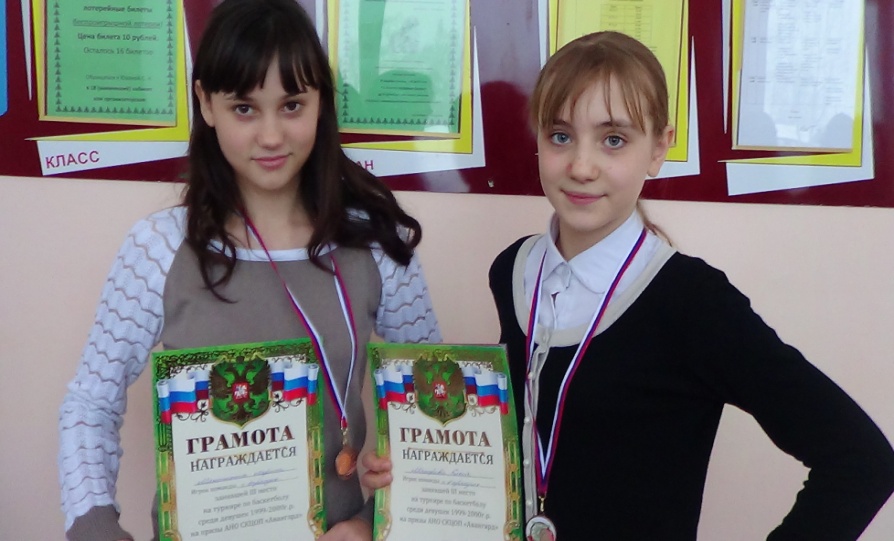 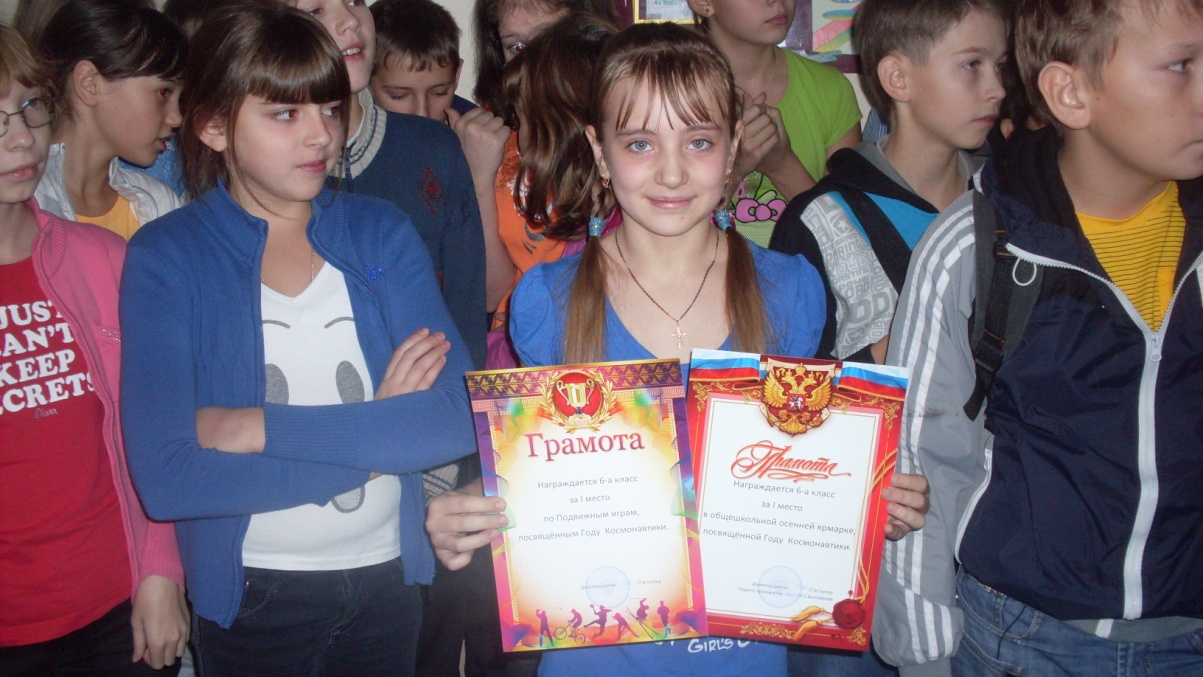 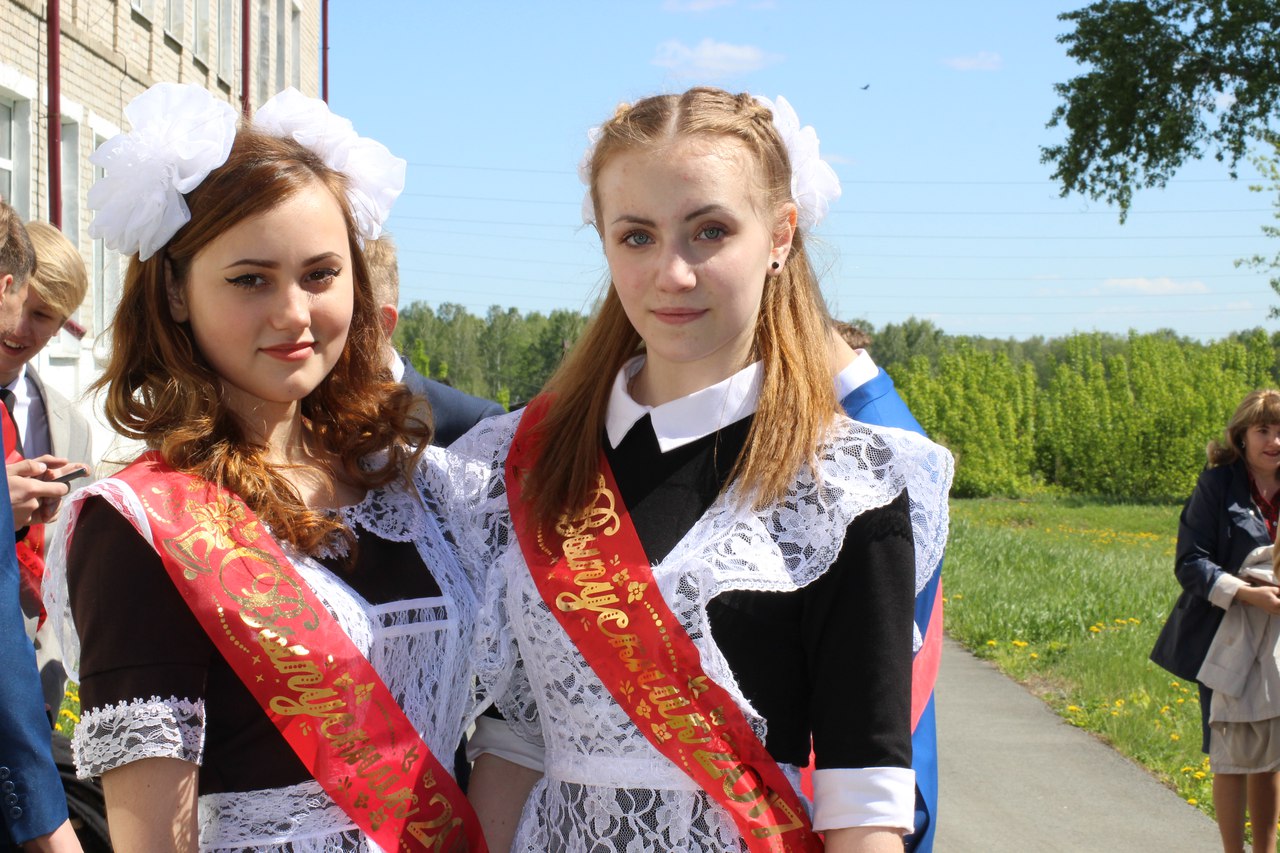 Успехов во всех твоих начинанях!